印尼文
Perhatian
Biaya yang Dibebankan Agensi kepada Pekerja Migran Hanya “Biaya Pelayanan”
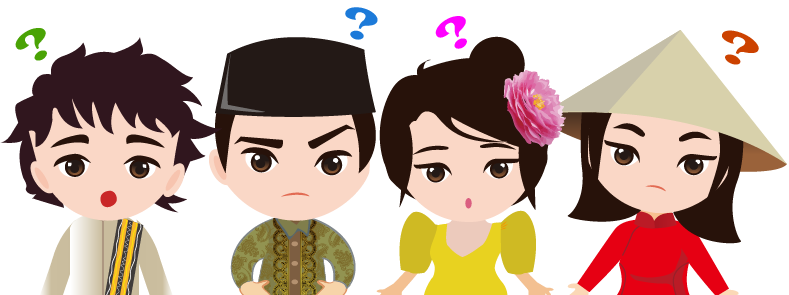 Pemungutan Biaya Pelayanan Agensi dari Pekerja Migran

Harus Memenuhi TIGA Syarat
Ada perjanjian kontrak

Ada pelayanan yang riil

Biaya tidak boleh dipungut di muka
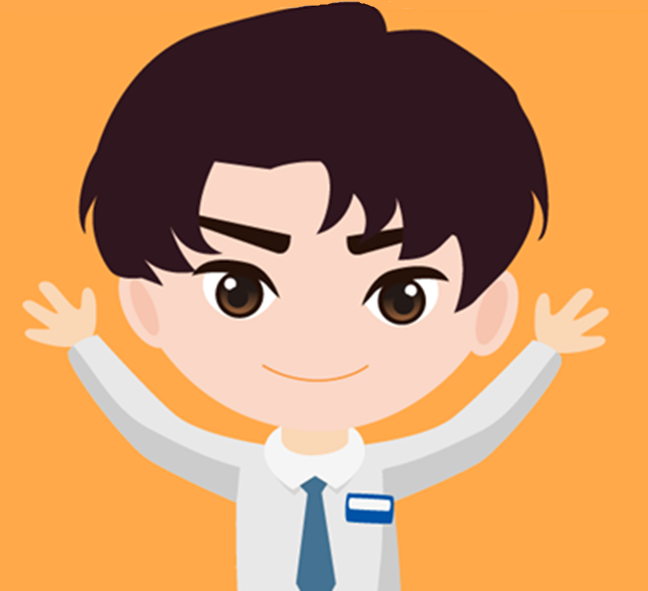 Standar Nominal“Biaya Pelayanan”yang Dipungut Agensi dari Pekerja Migran
Tahun 1       1800/bulan(Maksimum)Tahun 2     1700/bulan(Maksimum)Tahun 3seterusnya  1500/bulan(Maksimum)
New Taiwan Dollar (NT$)
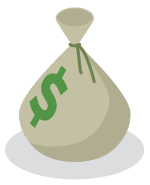 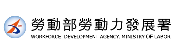 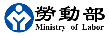 Nomor 
Pusat Pelayanan Kementerian Ketenagakerjaan
02-89956000
Jika Anda
Memiliki Pertanyaan,
Silakan Menghubungi
1955
Saluran Khusus Pengaduan dan Konsultasi
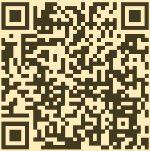 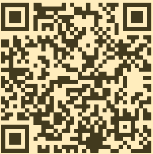 Bahasa Indonesia
ID：1955mw_id
http://lin.ee/CP0IzlK


Bahasa Vietnam
ID：1955mw_vn
http://lin.ee/GOrGIZI
Bahasa Thailand
ID：1955mw_th
http://lin.ee/c0fW2nc


Bahasa Inggris
ID：1955mw_ph
http://lin.ee/jap3WmC
LINE@1955mw_id
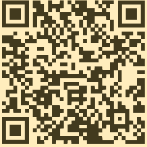 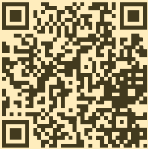